Exploratory Study on Impact of Food and Fuel Prices on Poverty inFood Import Dependent and Oil Exporting Economies:The Case of Sultanate of Oman
H. B. Kotagama and H. Boughanmi

Department of Natural Resource Economics, College of Agricultural and Marine Sciences, 
Sultan Qaboos University, Sultanate of Oman
1
Food and Fuel Prices
2
Impact of increased fuel prices on Oman’s budget
3
Budgetary response to decreased fuel prices
Austerity proposals for 2016
Tax increases and reform
Reduce public expenditure
Reduce subsidies
4
Rationale for phasing-out Fuel Subsidies(Coady et.al., 2015)
Remove market distortion
Reduce negative environmental impacts
Improve income distribution
Rich benefit more from fuel subsidies
Remove fiscal constraints
Crowds out public expenditure that can be used for poverty alleviation
5
Rationale for the study
Yet fuel subsidies remain in rich and poor countries.
Poverty alleviation (poor countries)
Production sustenance (oil extractors)
Sharing national income (oil exporting countries)
Political
Oman has been now been compelled to phase-out fuel subsidies for fiscal reasons.
Information on cost and benefits of fuel subsidy reform would help the government and public.
6
Fuel Subsidy reform in Oman
PAST
Fuel subsidy in Oman (OECD/IEA, 2015)
Subsidization rate is 63%
Subsidy per capita 1775 $ (682 OR)
Subsidy as % of GDP 9%
Fuel subsidy (untargeted)  in 2015 has been 580 Million OR 
25% of total subsidy expenditure 
Food subsidy (targeted) in 2014 has been 19.3 Million OR

REFORM
Total subsidies have been decreased by 64% from 2015 to 2016.
The government of Oman raised gas prices for industrial users of gas by 100% in 2015 with 3% annual increase (IEA, 2015). 
In 2016 the government of Oman increased oil fuel prices by 33% with monthly adjustments.
Estimated savings due to increase in fuel price in January 2016  (33%) to government 162 Million OR
By June fuel prices have been increased by 50% (120 to 180 baisa/liter super petrol)
7
Fuel food and poverty in Oman
Nationally Oman imported 44% of the food consumed, 100% of rice and about 95% of wheat.  Import dependent for staples.
Household expenditure on food is the largest percentage (31%) of the total household income followed with transportation (17%) that is largely cost on fuel. 
Thus changes in either, food or fuel prices, would have a significant impact on poverty. 
Poverty: In the Sultanate of Oman a family is classified as poor if it spends more than 60% of the household expenditure on food. 
Based on this standard 12% of Omani families were classified as poor based on Household Expenditure and Income Survey conducted in 2007-2008 compared to 8% in 1999-2000. 
Studies, done post 2008 surge in global food prices, have quantified the resulting increase in food insecurity in the Sultanate of Oman, measured as percentage of households unable to access Nutrionaly Adequate Socially Preferred Least Cost diet as 5.3%.
8
Objective of the study
The objective of this study is to estimate the impact on poverty due to phasing down of fuel subsidy and to estimate the required public expenditure to compensate those who would be adversely effected.
9
The Model
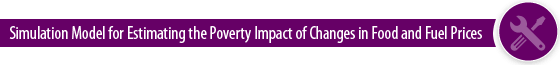 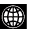 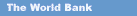 http://web.worldbank.org/WBSITE/EXTERNAL/TOPICS/EXTPOVERTY/0,,contentMDK:22586359~pagePK:148956~piPK:216618~theSitePK:336992,00.html
Main Components
Inflation
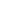 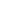 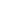 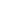 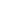 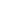 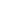 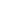 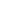 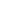 Sectoral GDP
Household consumption
Poverty
10
11
12
Data
Household Expenditure and Income Survey of the Sultanate of Oman.
Central Bank of Oman
National Centre for Statistics and Information, Oman
Data bases of IMF, World Bank, FAO
News papers
13
Income distribution and poverty in Oman
14
Results: Base scenario
Base scenario: No increases in food or fuel prices
Model output is validated with official national estimates
Results are most sensitive to the poverty line.
A 5 OR change in poverty line changes PI by about 3%.
15
Oman fuel price increase
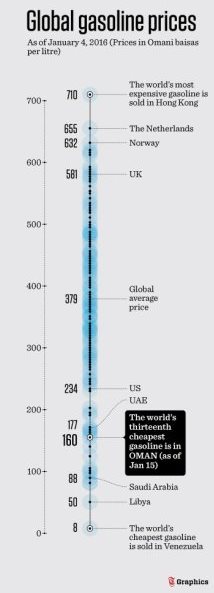 16
Results: Actual Scenario: 33% increase in fuel prices
The recent increase of 33% fuel price has increased PI by about 1% HH.
If food prices are also increased by 30% PY increases by about 3% HH.
The incremental cost to compensate the poor is around 0.82 million compared to the cost saving of 162 Million OR on phasing down oil subsidy (increase of 33%).
A win-win policy.
17
Results: Possible scenario: Equate national fuel prices to world prices
International petroleum price 0.414 OR/Liter and Oman petroleum price 0.120 OR/Liter

Yet the incremental transfer required (12.3 Million OR) is less than cost savings of reducing the subsidy (by increasing 33%) 162 million OR.
18
Implementation
Win-win policy
The poor impacted by fuel price increase can be compensated
Fiscal saving could be used for socially worthy alternative investments
Oman already has a targeted social security transfer mechanism.
Hence can be done.
19
Conclusion
Removal of fuel subsidies may
Remove market distortion
Reduce negative environmental impacts
Improve income distribution
Reduce fiscal constraints and release finances for socially worth expenditures.
However governments have been reluctant to reduce fuel subsidies due to uncertainties of its impact on the poor.
This study has shown that reduction of fuel subsidies in Oman 
whilst would reduce fiscal constraints, 
could also alleviate increased poverty due to increased fuel prices through transfers (financial or otherwise)  to those adversely impacted.
20